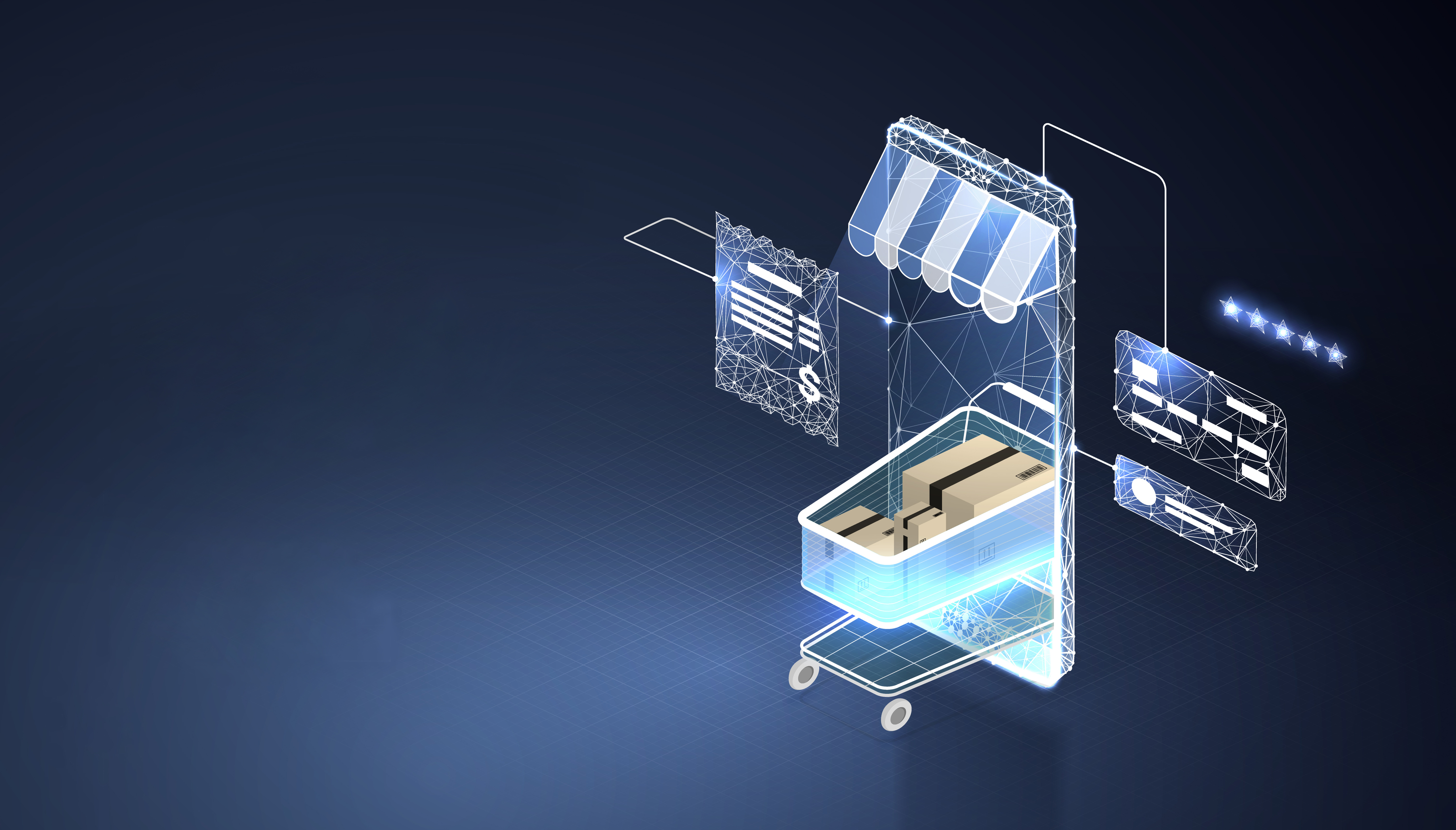 EXPERIÊNCIA DAS DEMANDAS 
DE CONSUMO
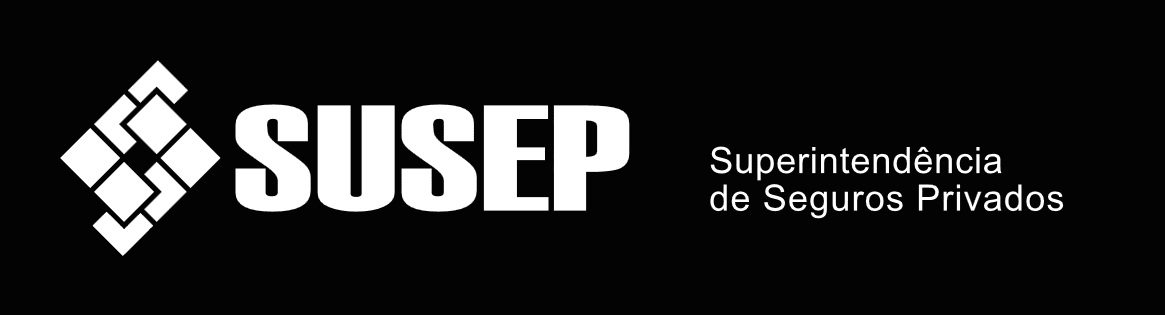 Rafael Scherre | Diretor
NOVO MARCO REGULATÓRIO
Inovação
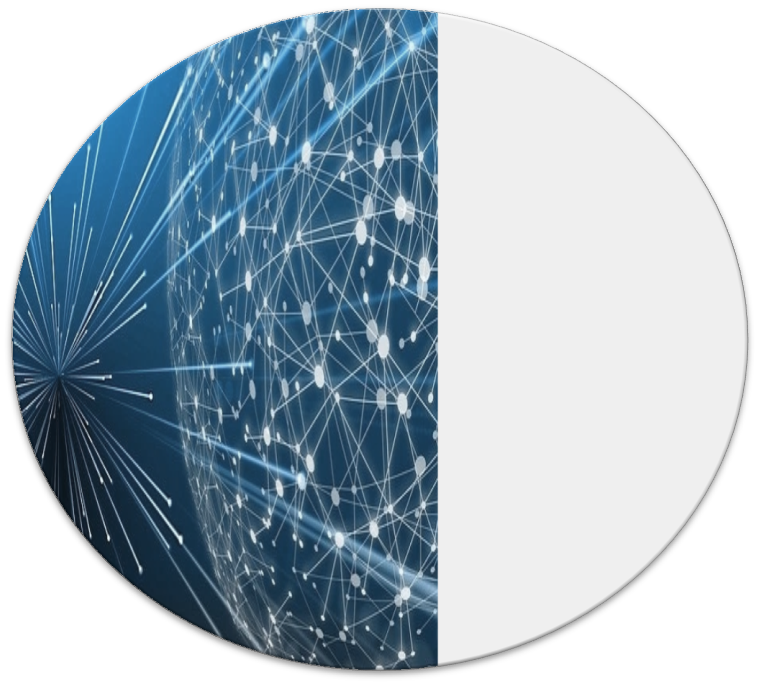 Maior liberdade contratual
Maior concorrência
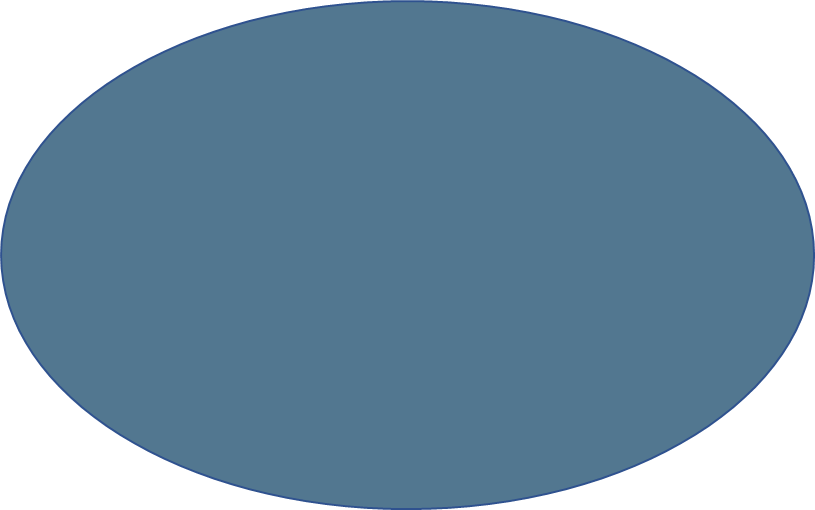 Mais transparência
CRESCIMENTO DO 
SETOR DE SEGUROS
Produtos flexíveis
Redução de preço
Aumento de cobertura
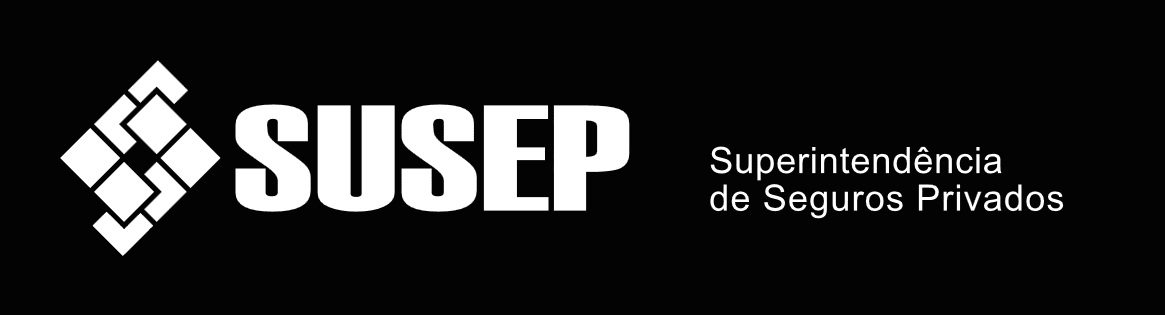 Menor custo de capital
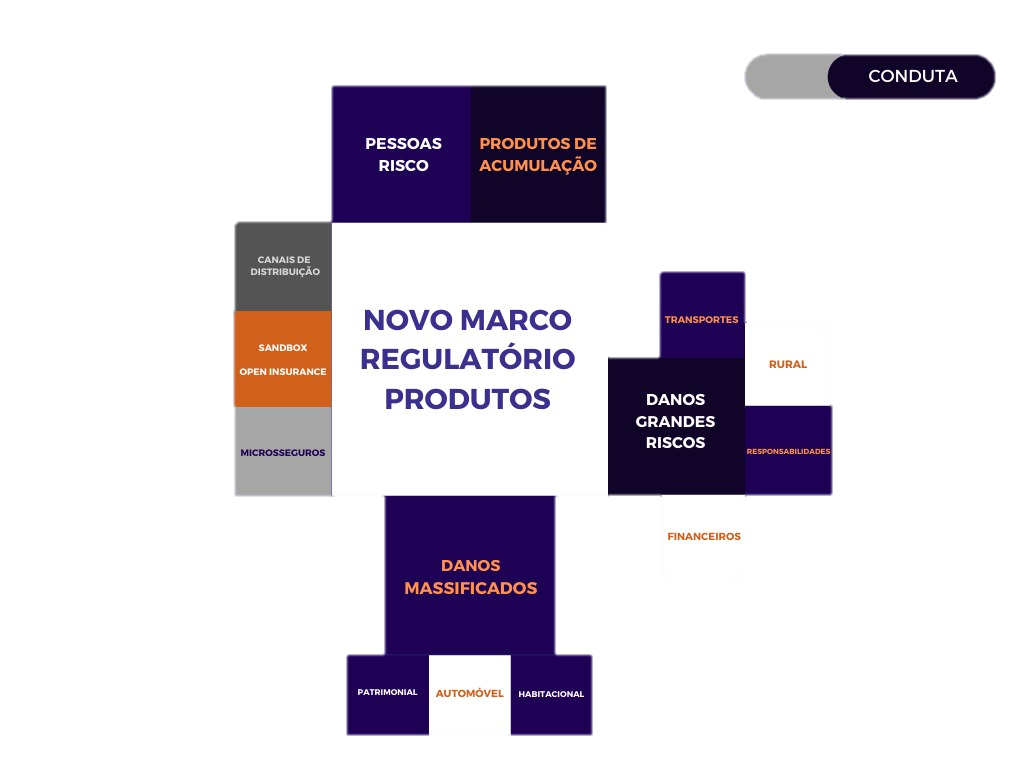 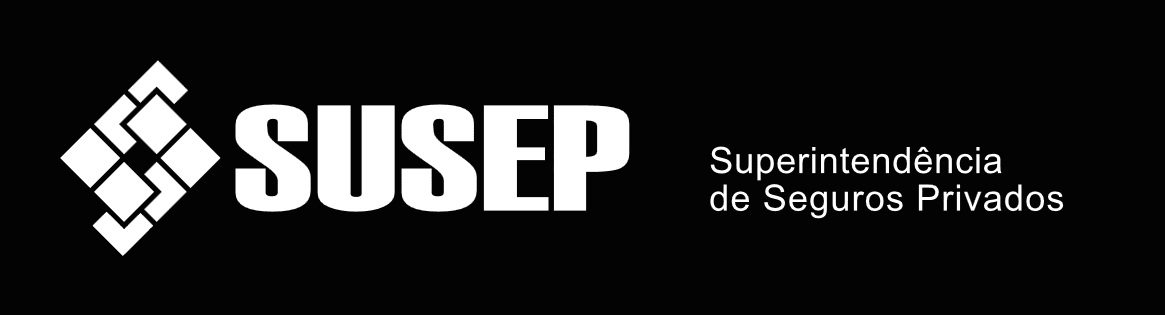 PRÁTICAS DE CONDUTA E TRANSPARÊNCIA – RES. 382/20
TRATAMENTO ADEQUADO
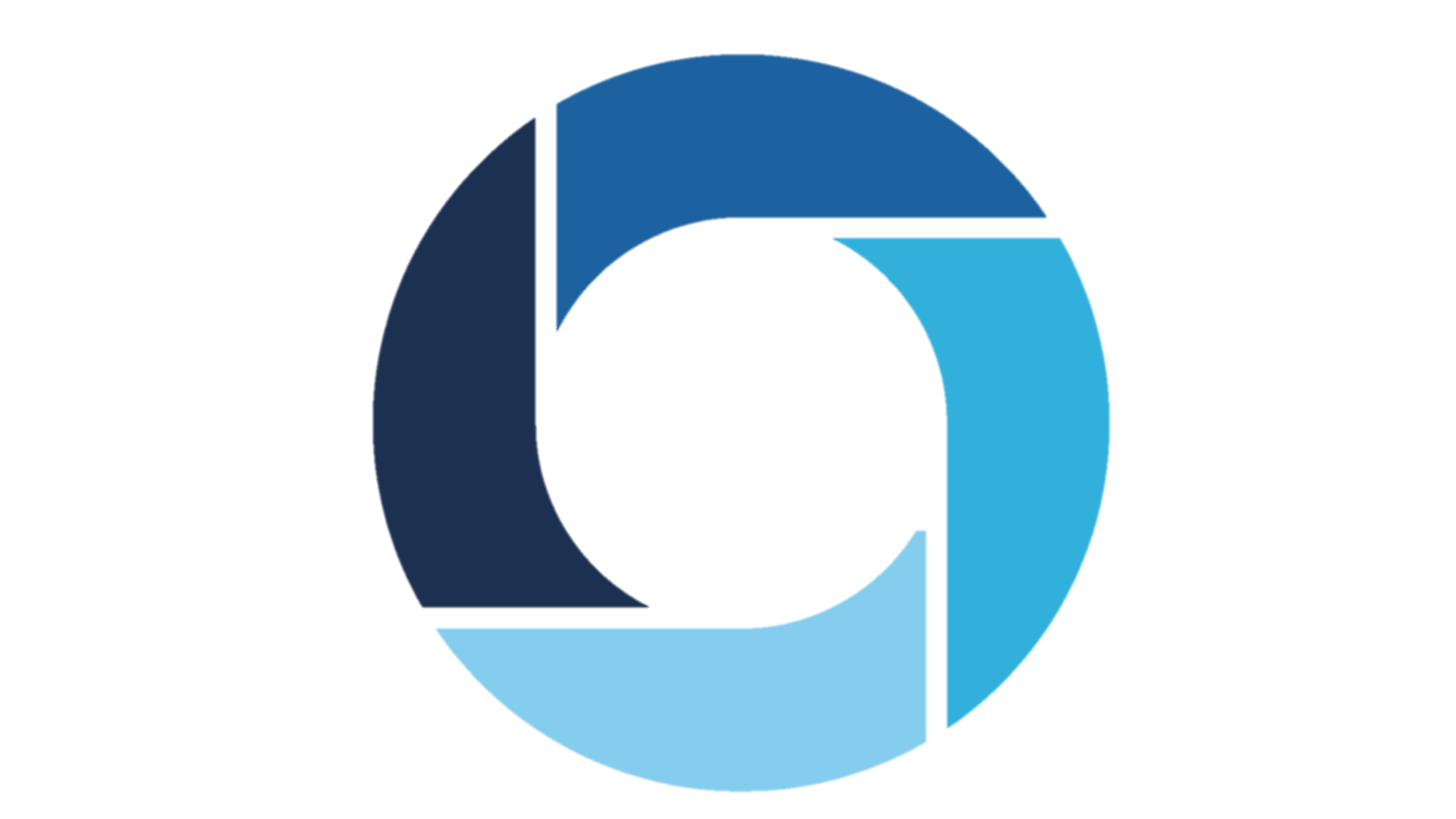 CONSUMIDOR
SUITABILITY
SUPERVISÃO
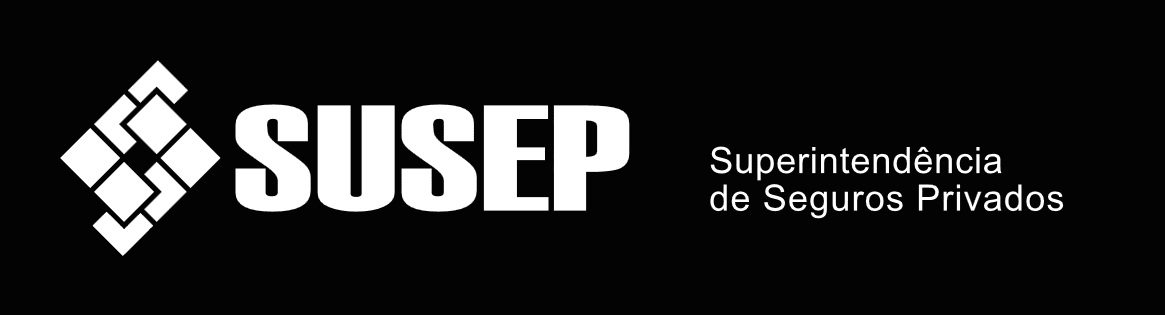 TRANSPARÊNCIA 
ATIVA
TRATAMENTO DE RECLAMAÇÕES
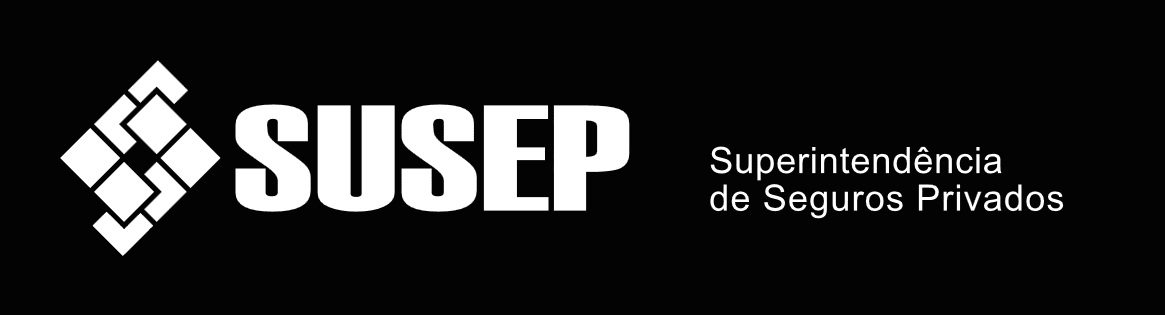 UTILIZAÇÃO DE INDICADORES
Divulgação de indicadores
transparência de informações e regulação por reputação
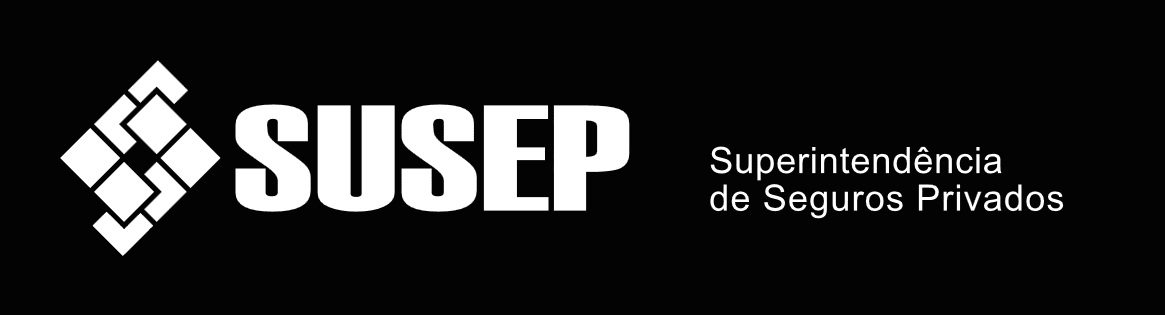 CONSUMIDOR.GOV.BR
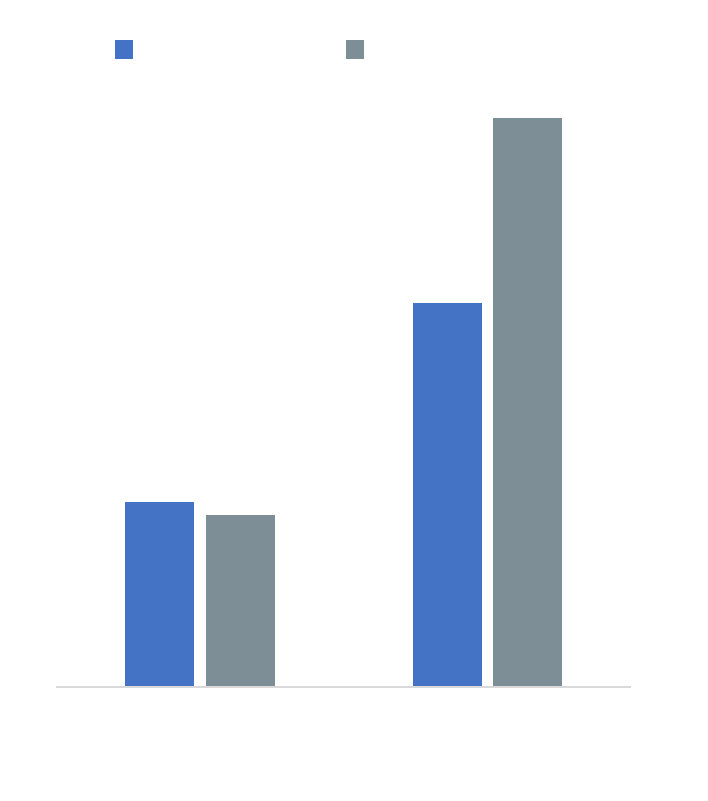 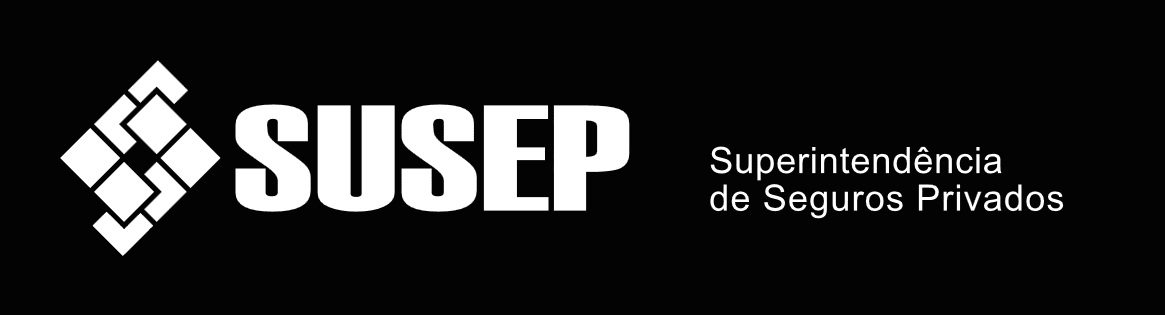 BASE OUVIDORIAS – 2S/2020
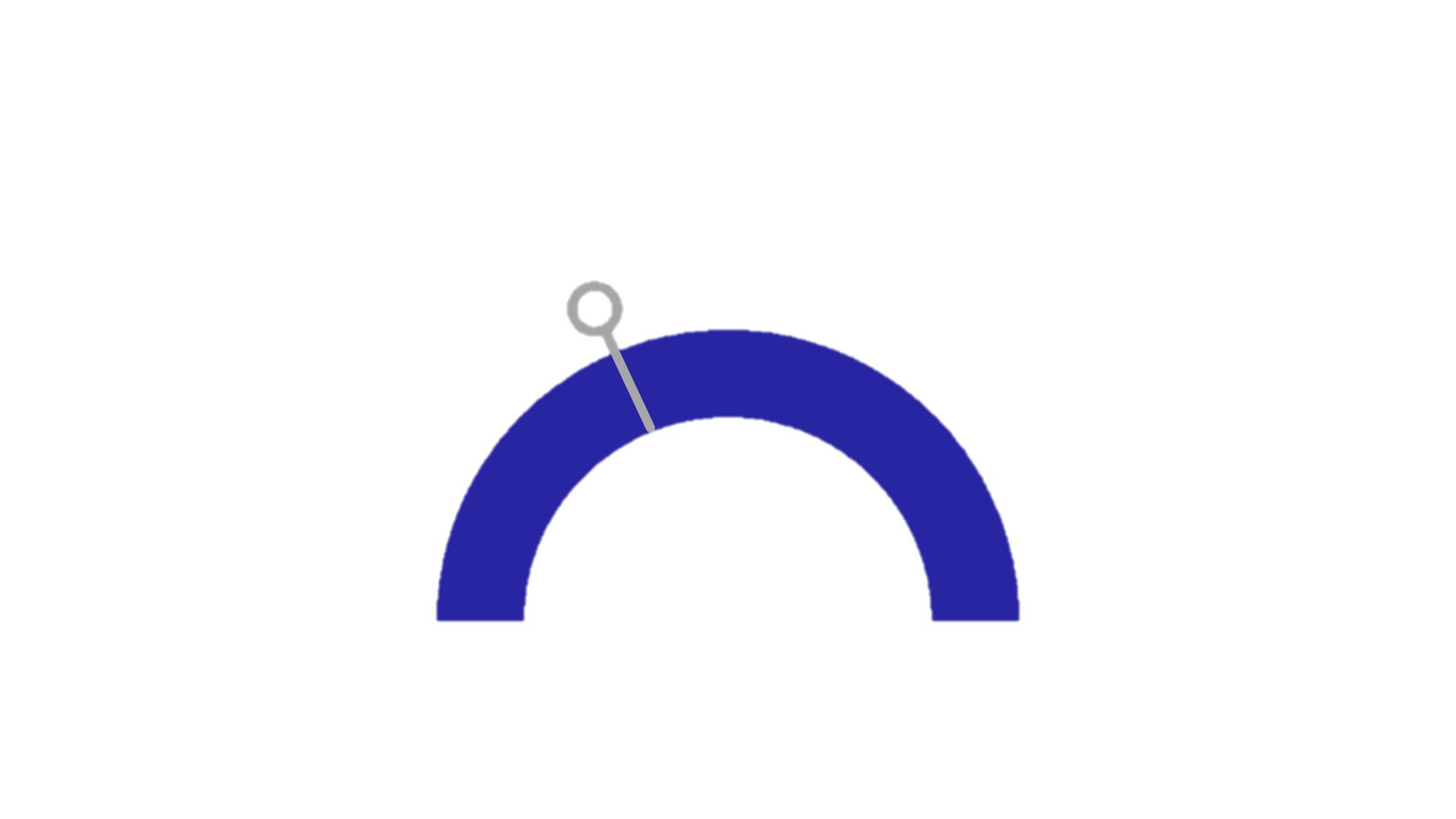 Tempo de atendimento (procedentes)
8,77
0
17,54
7,86
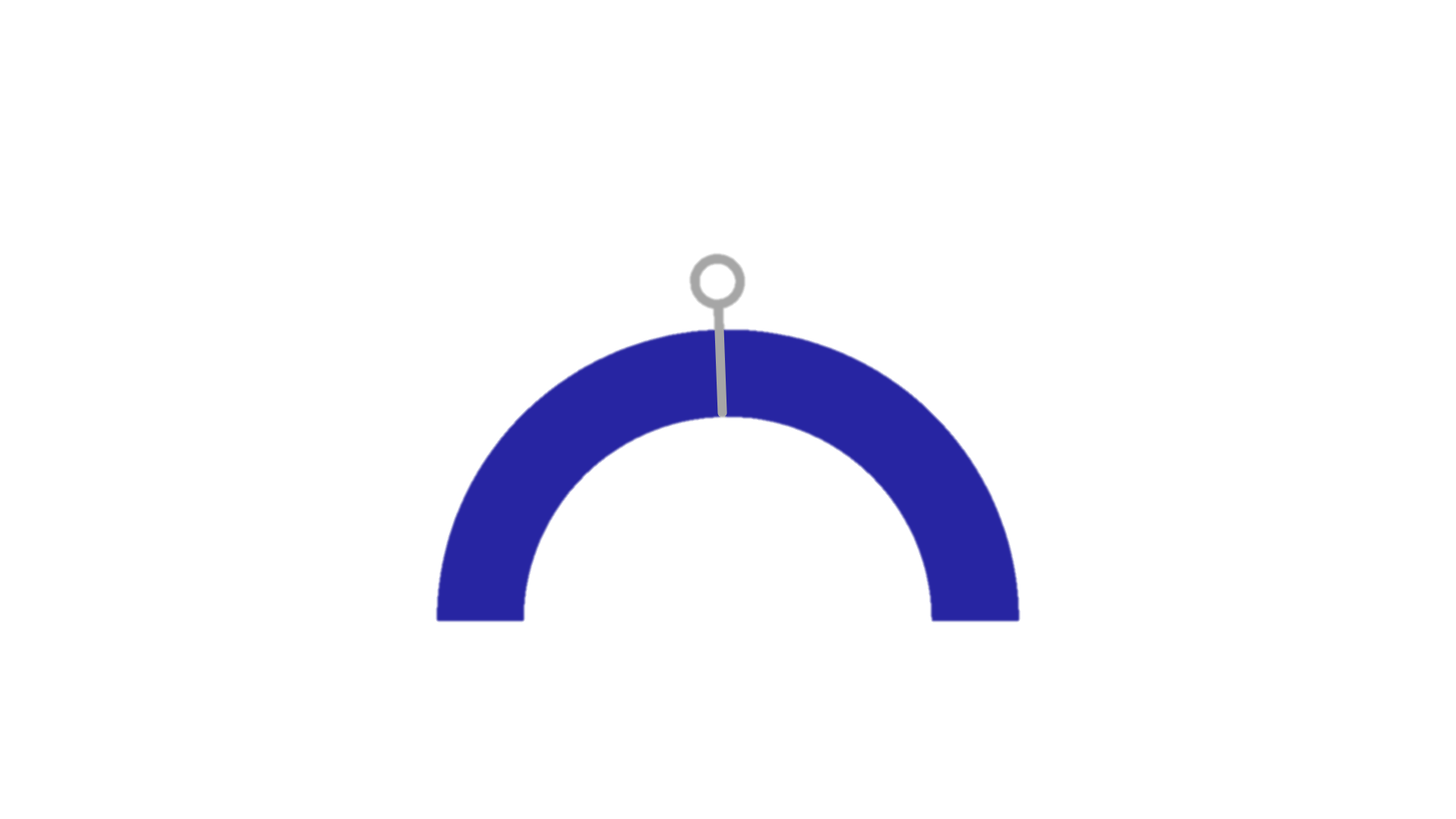 Tempo de atendimento (parcialmente)
7,83
15,65
7,86
0
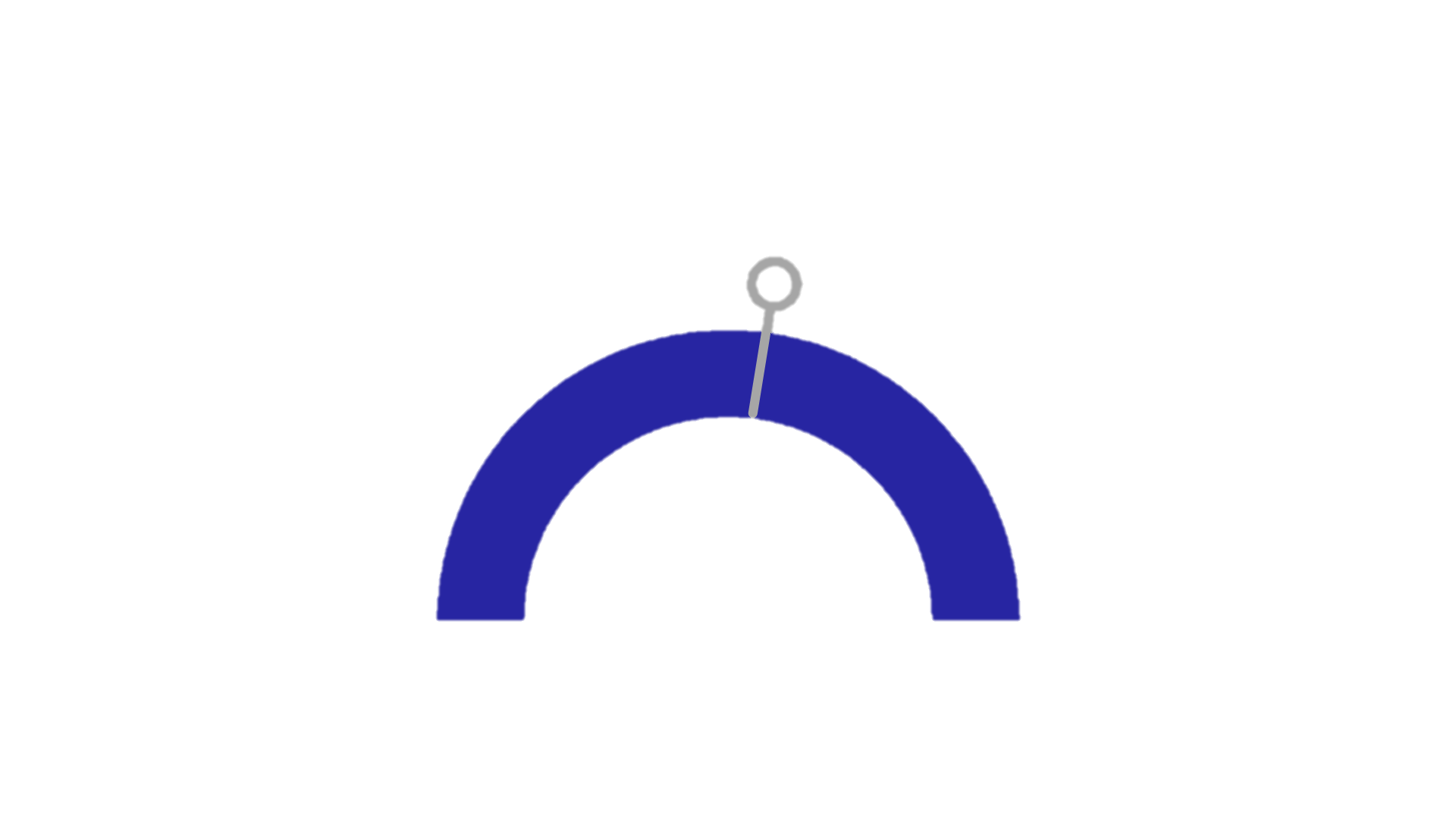 Tempo de atendimento (improcedentes)
7,35
7,86
0
14,69
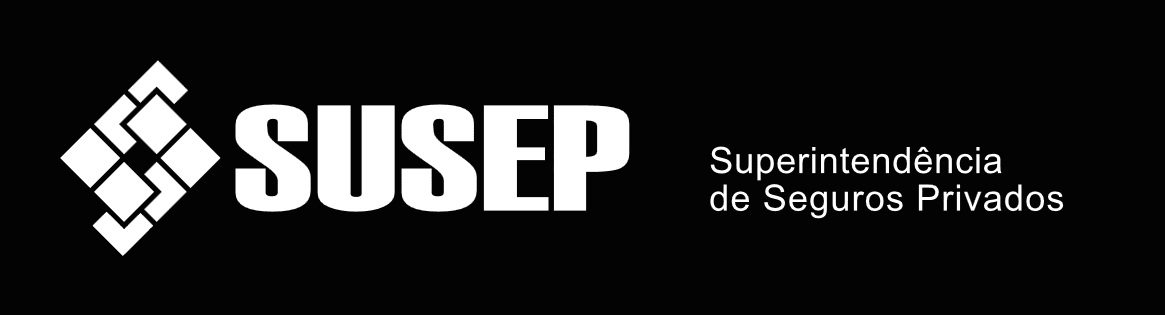 ÍNDICE DE RECLAMAÇÕES SUSEP
2019
2018
2020
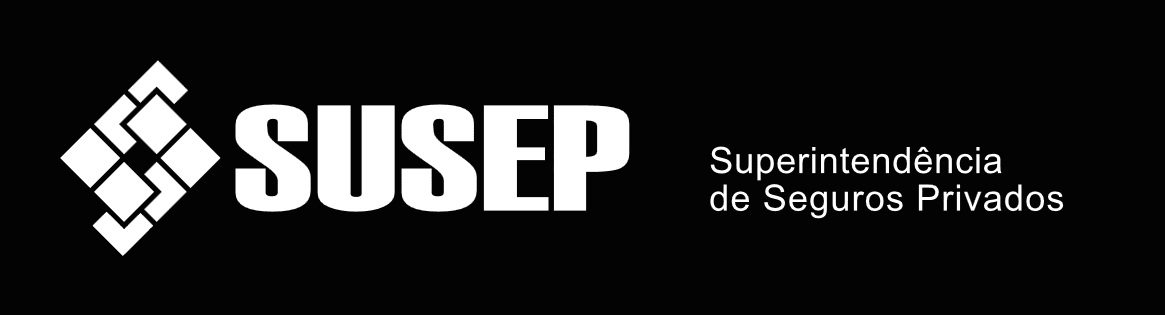 * Sem DPVAT e títulos de capitalização
RECLAMAÇÕES POR LINHA DE NEGÓCIO - 2020
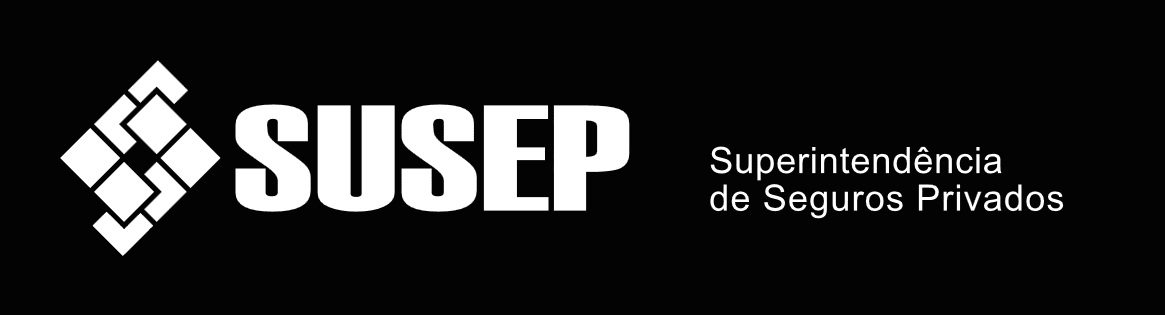 OBRIGADO!
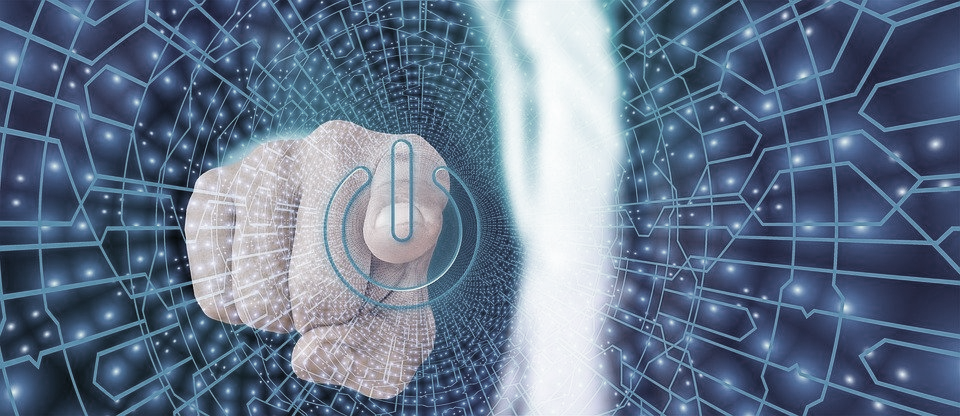 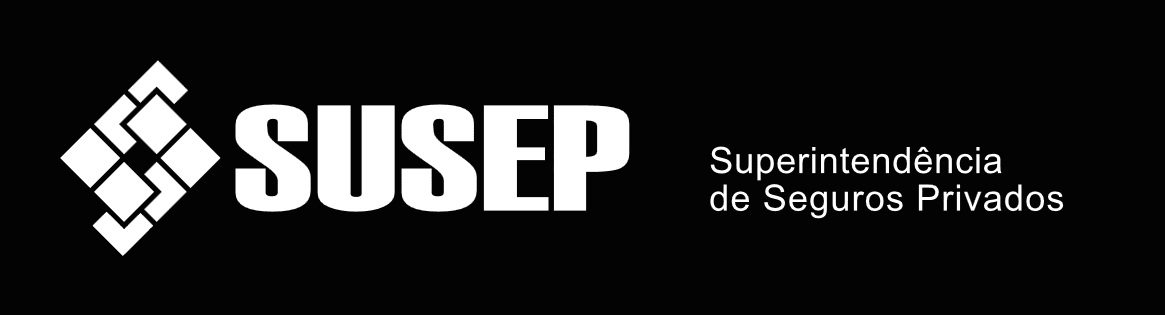 www.susep.gov.br |        susep
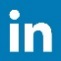